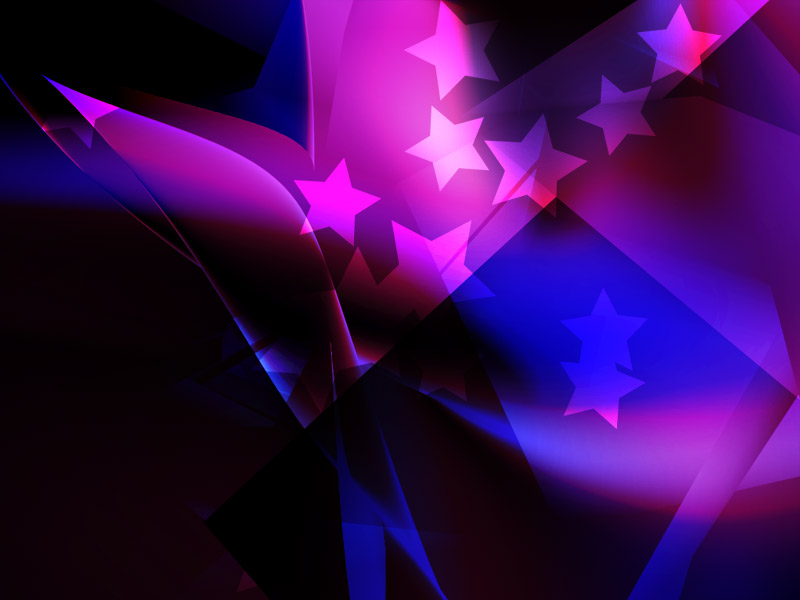 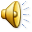 Макеевская общеобразовательная школа І – ІІ ступеней № 91
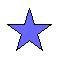 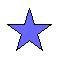 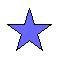 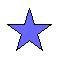 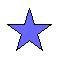 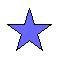 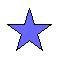 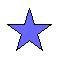 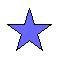 МЫ – ЛИДЕРЫ
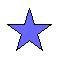 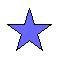 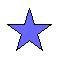 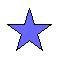 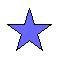 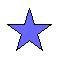 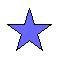 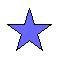 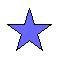 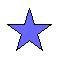 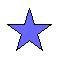 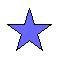 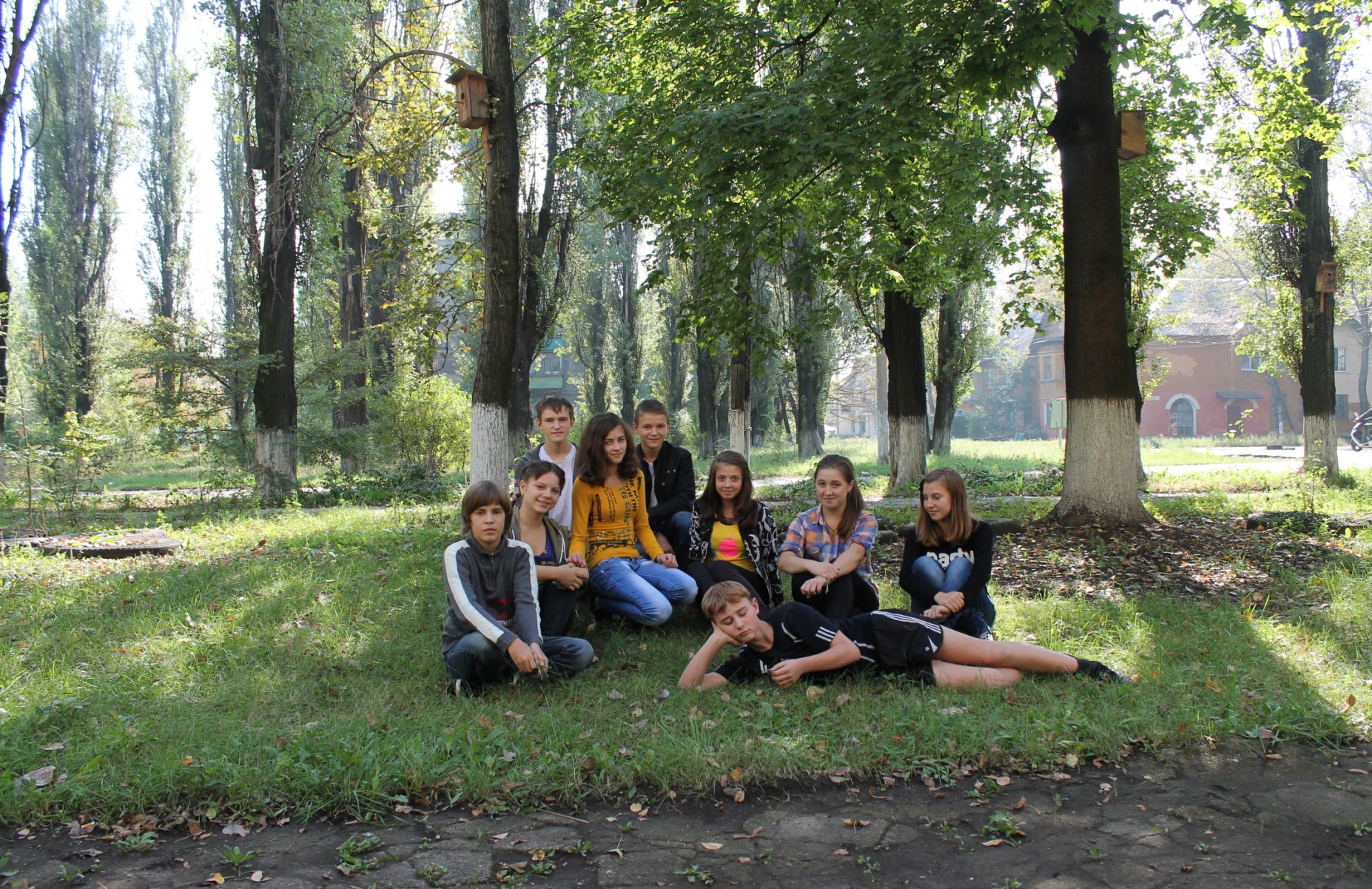 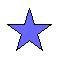 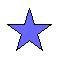 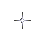 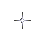 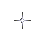 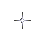 НАШ ДЕВИЗ: 
Когда мы едины – мы непобедимы. Если быть, то быть лучшими
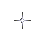 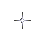 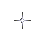 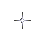 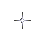 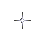 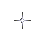 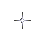 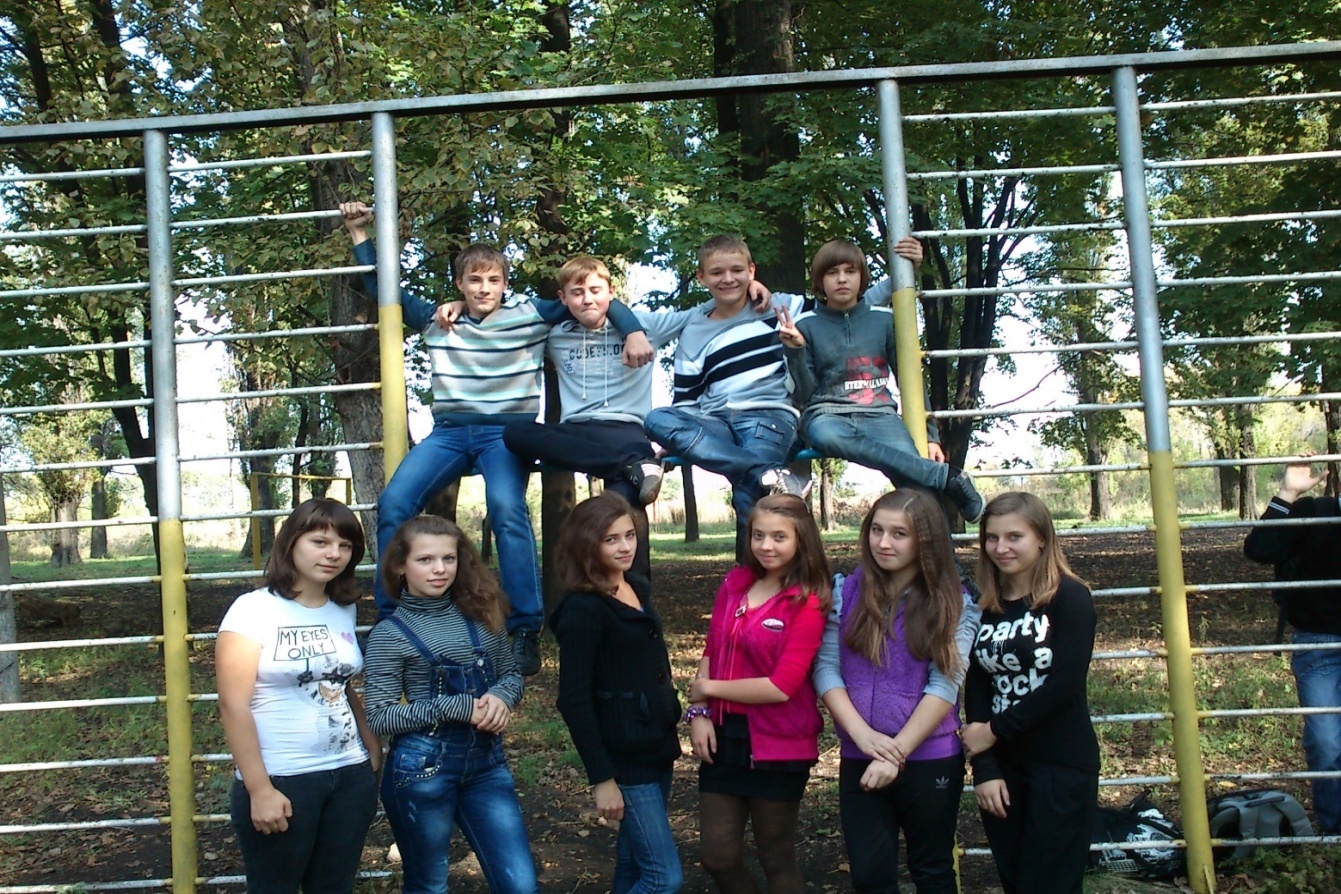 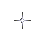 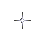 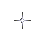 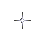 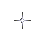 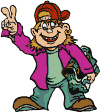 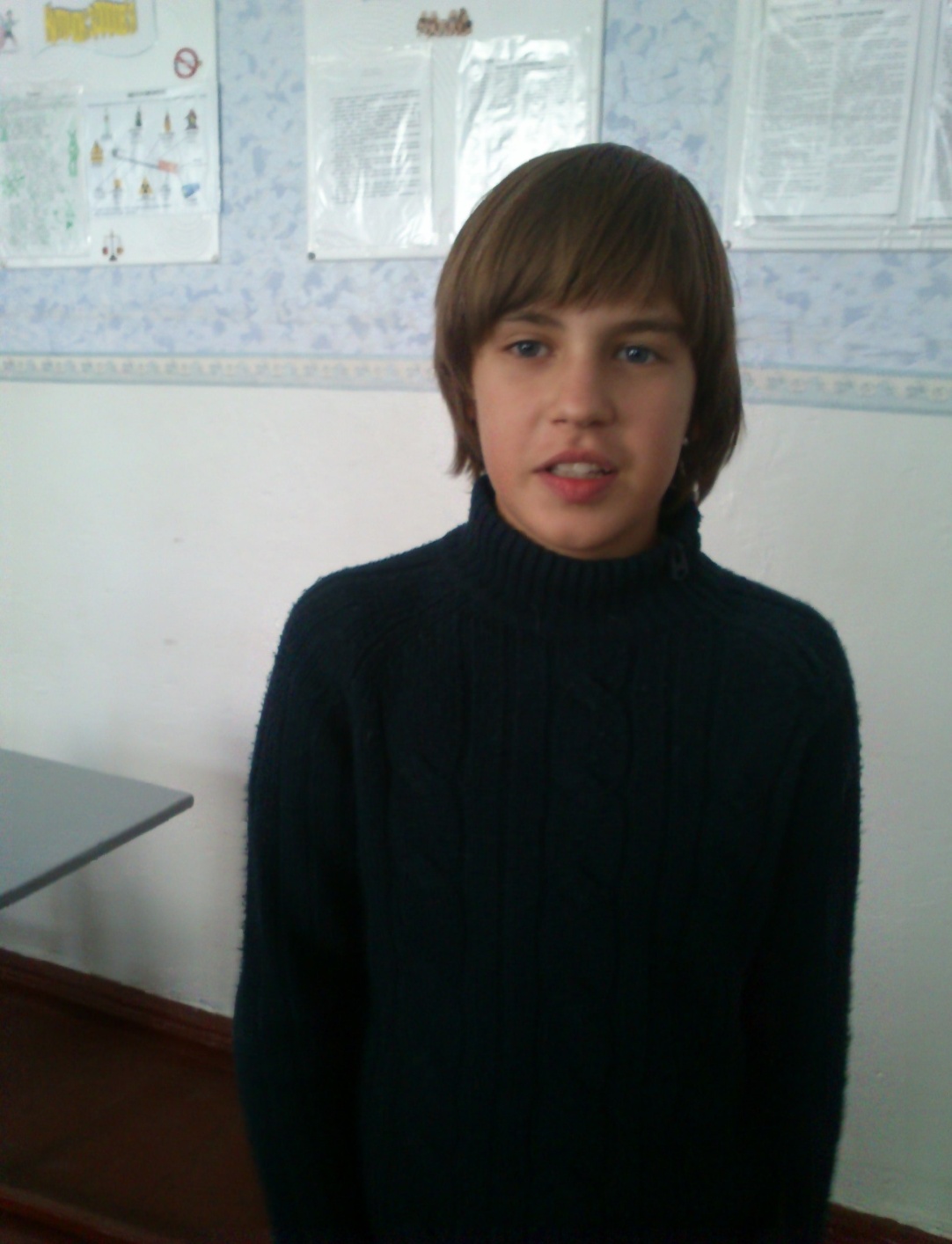 Билусяк Владислав
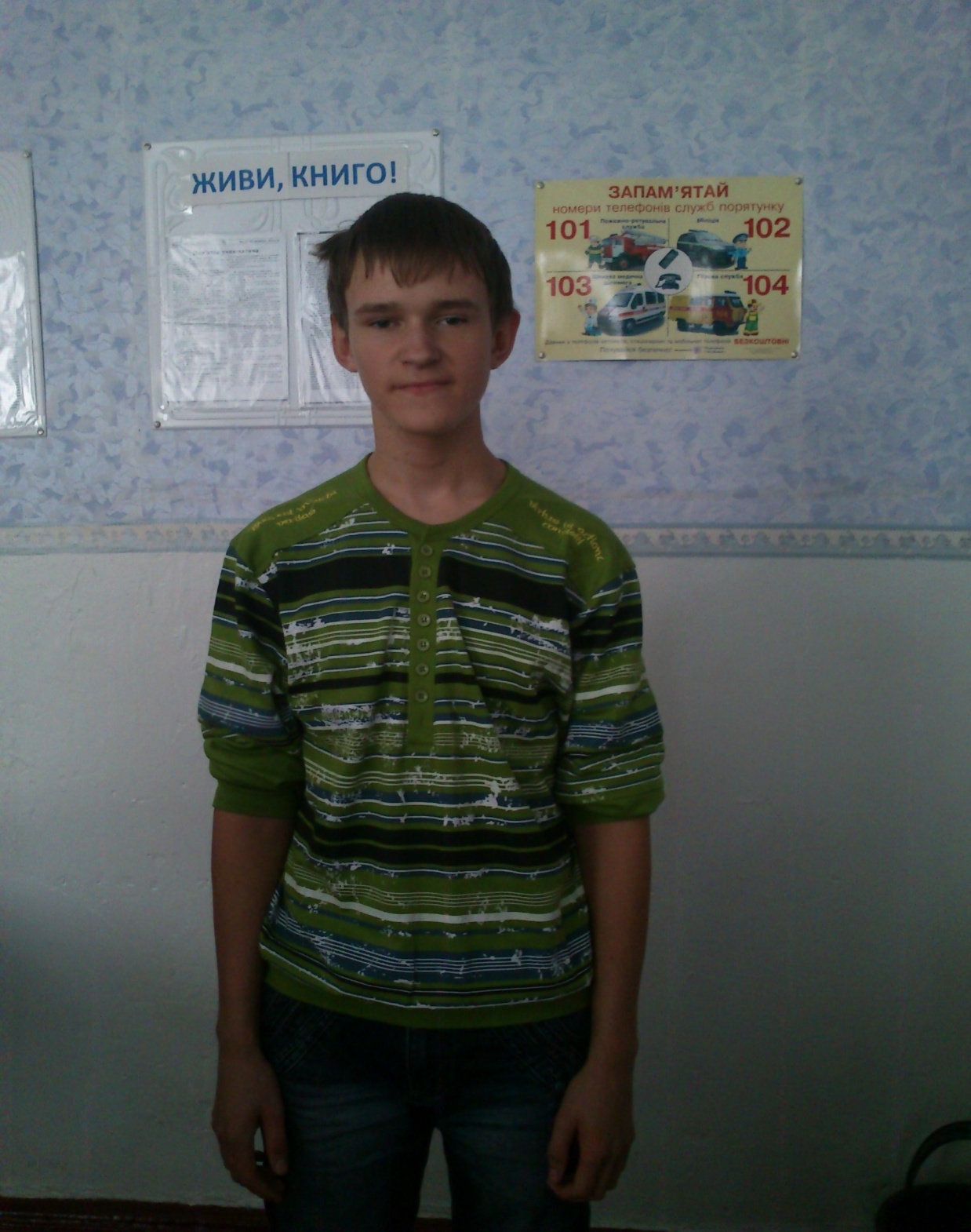 Кандыба Дмитрий
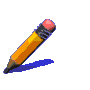 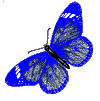 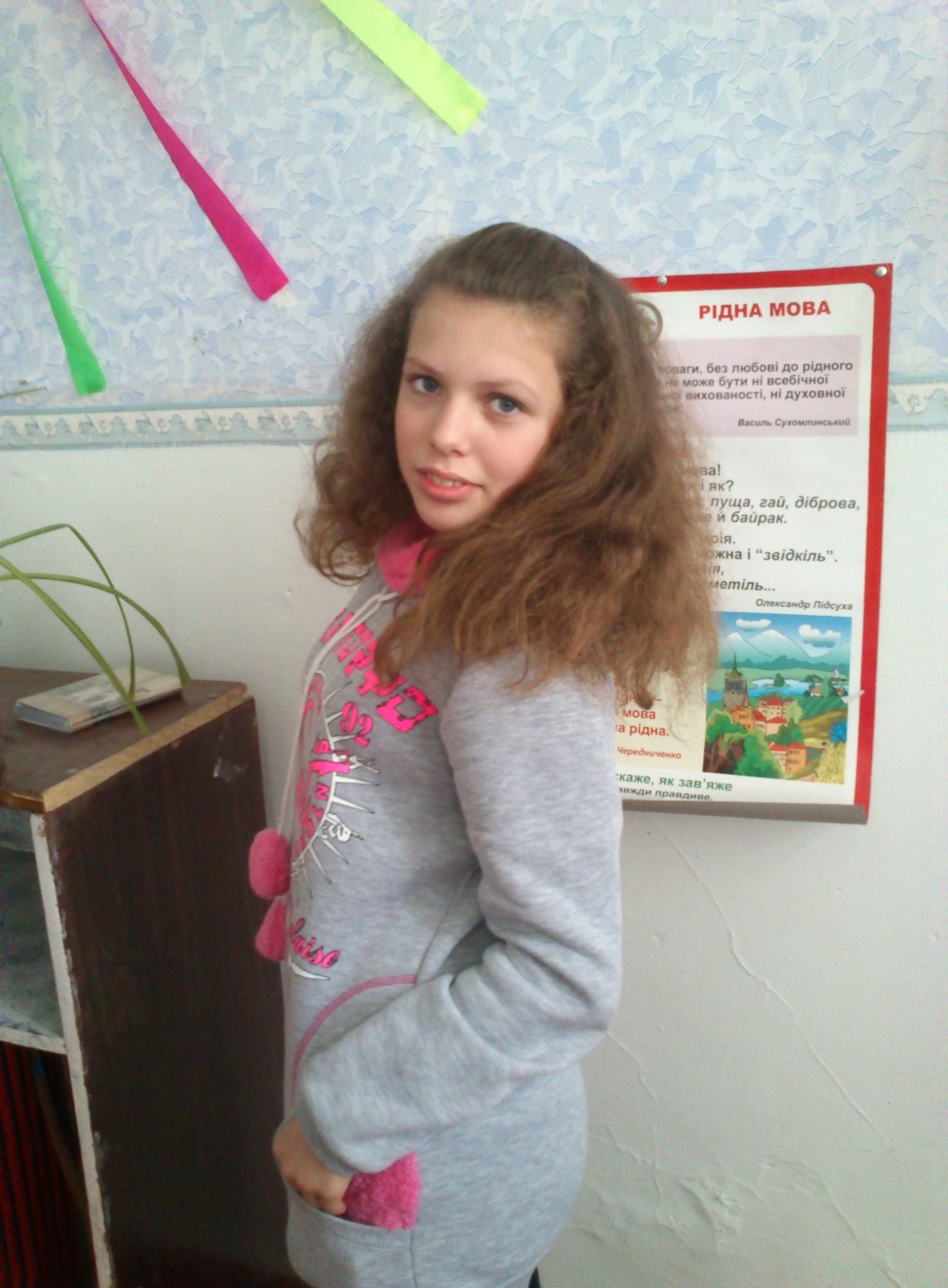 Ковтун Юлия
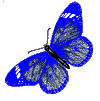 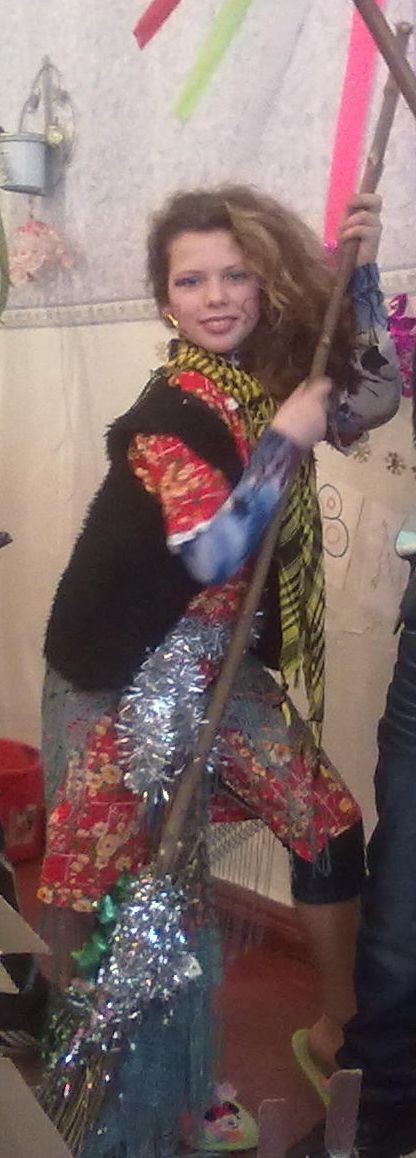 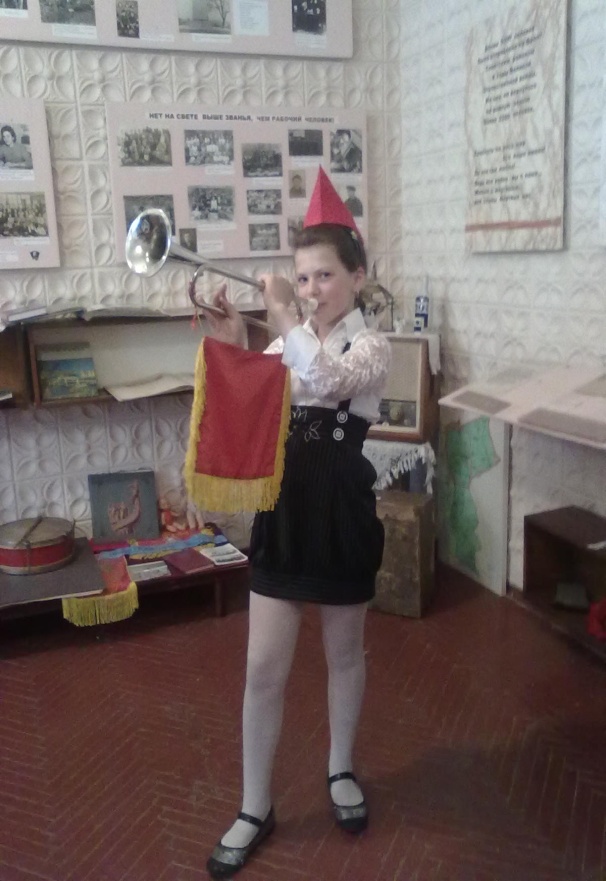 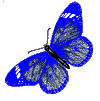 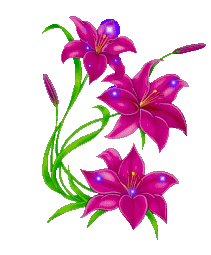 Коломиец Дарина
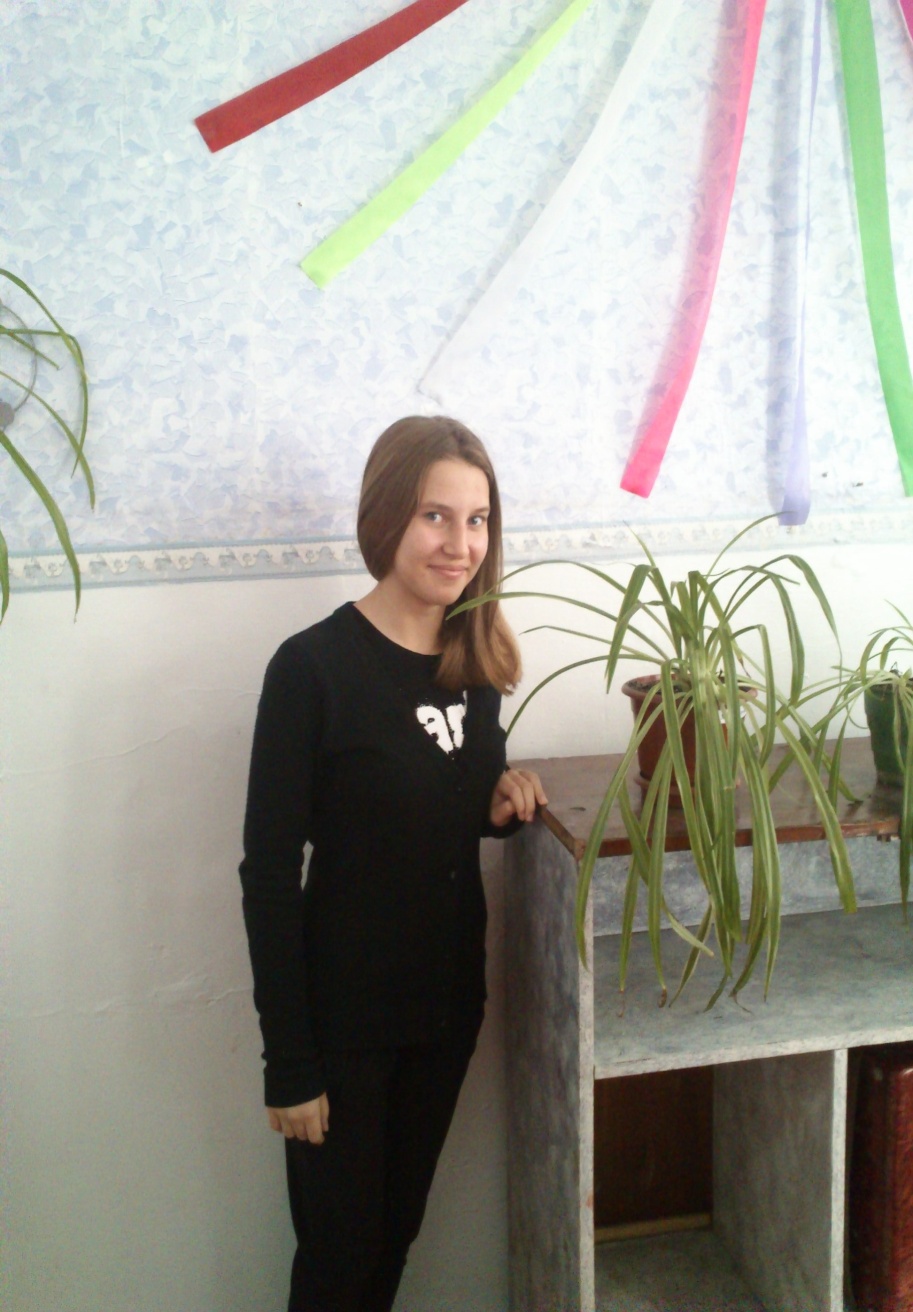 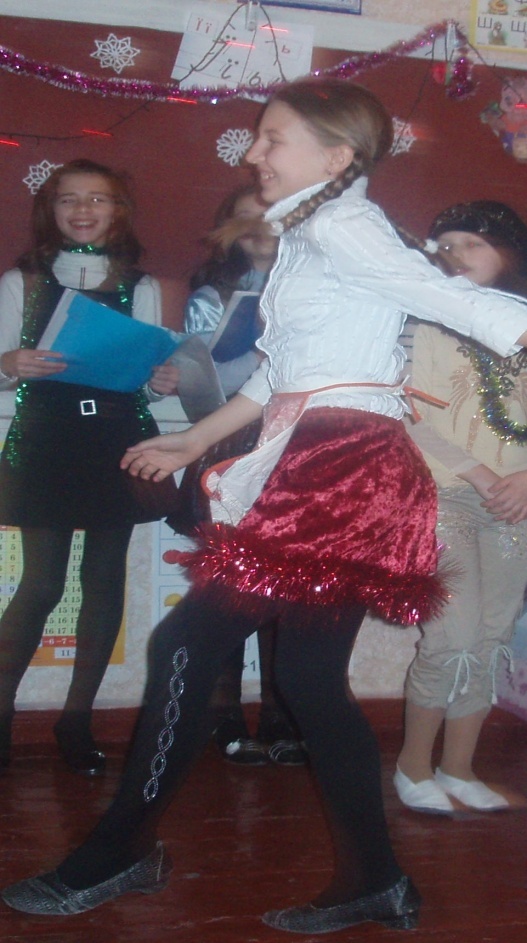 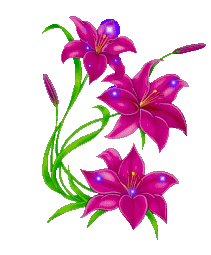 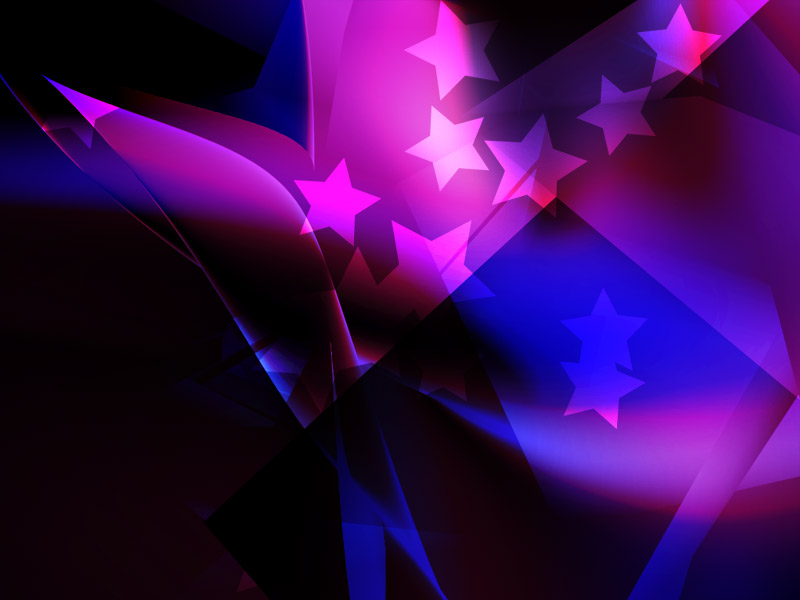 Кондуров Игорь
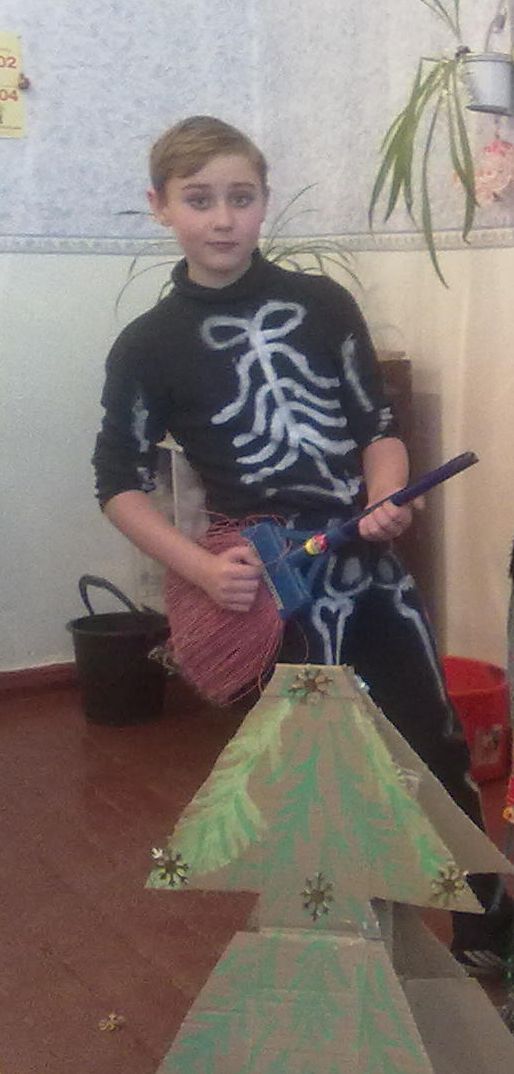 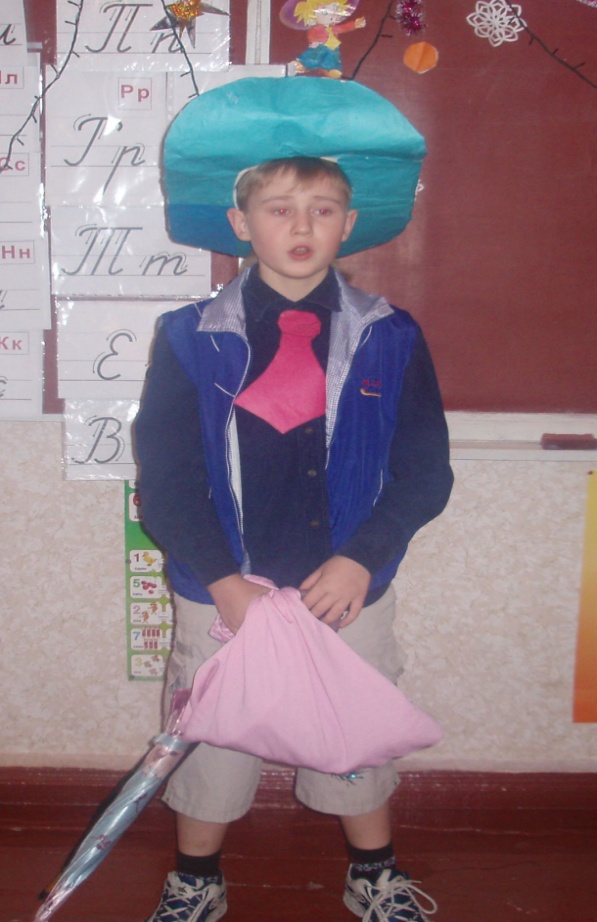 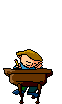 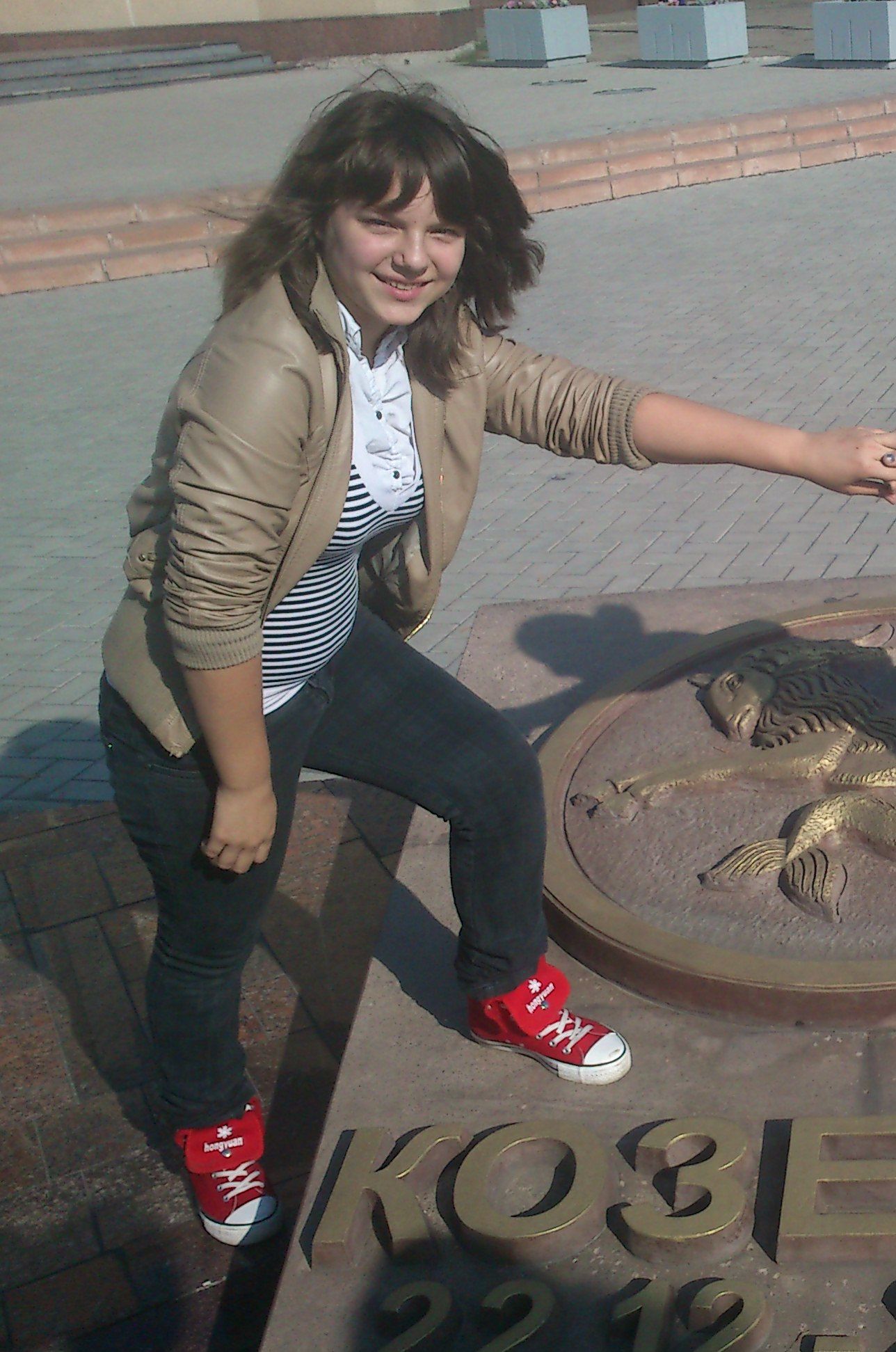 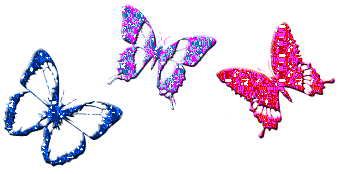 Наумова Екатерина
Терентьева Александра
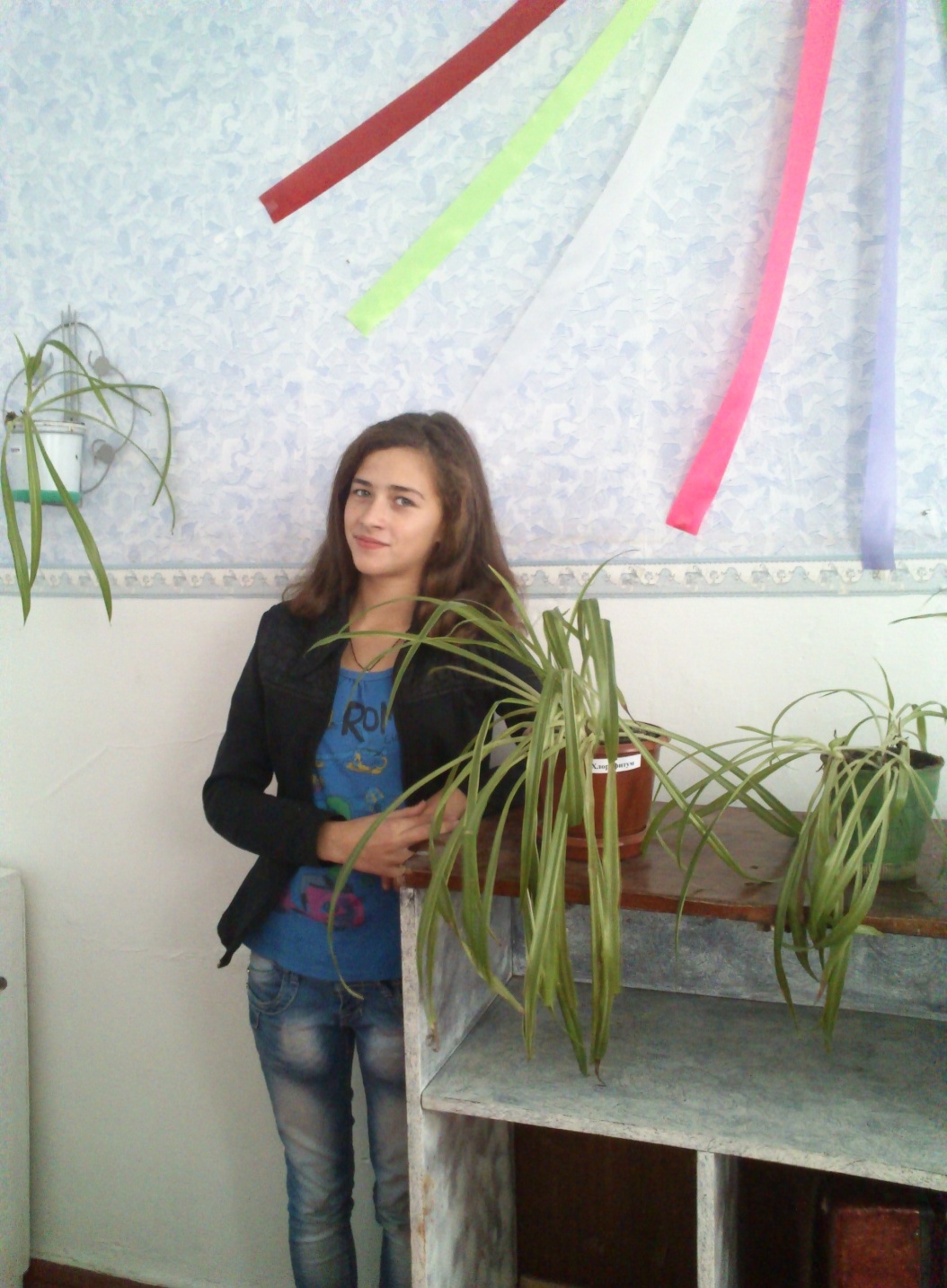 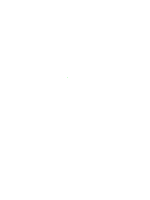 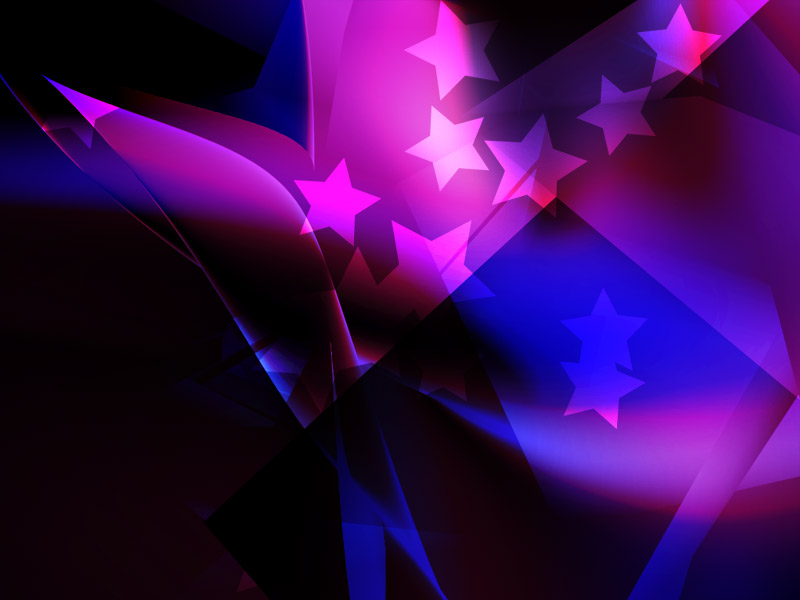 Шептун Константин
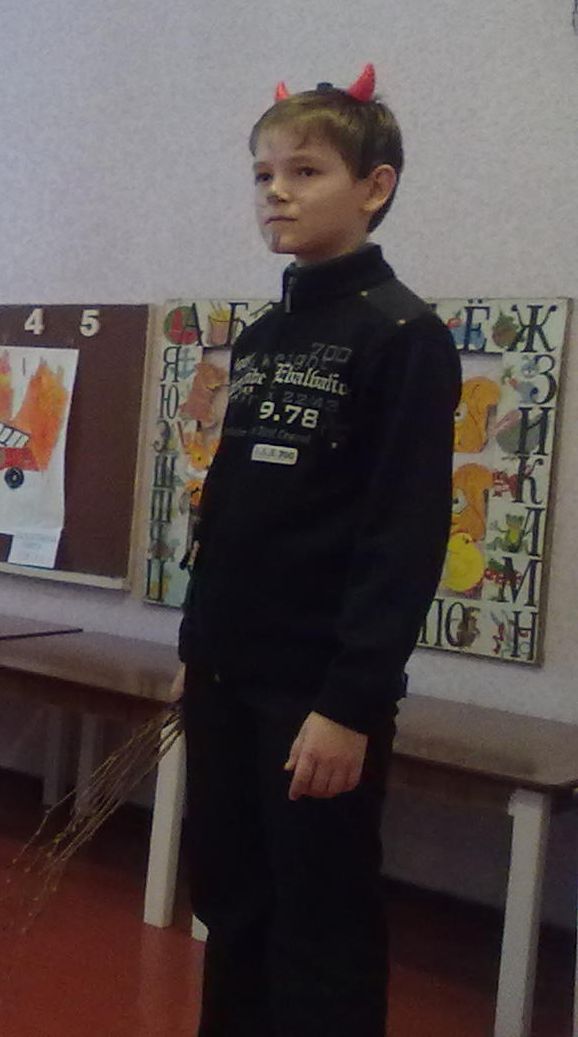 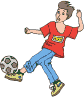 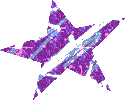 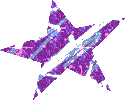 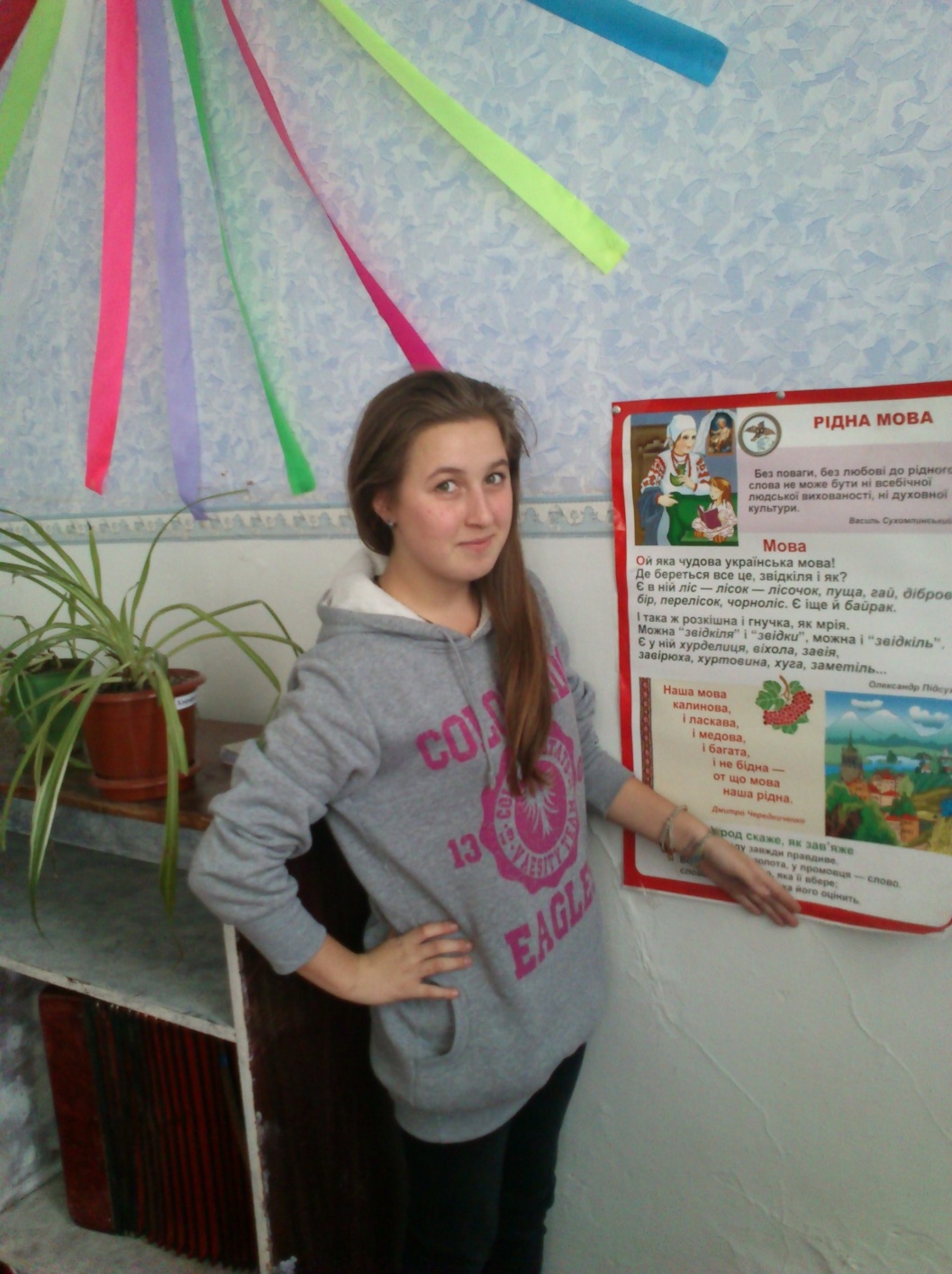 Шикалова Дарья
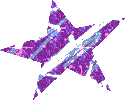 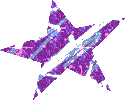 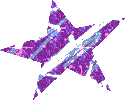 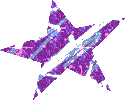 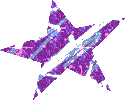 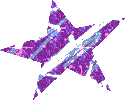 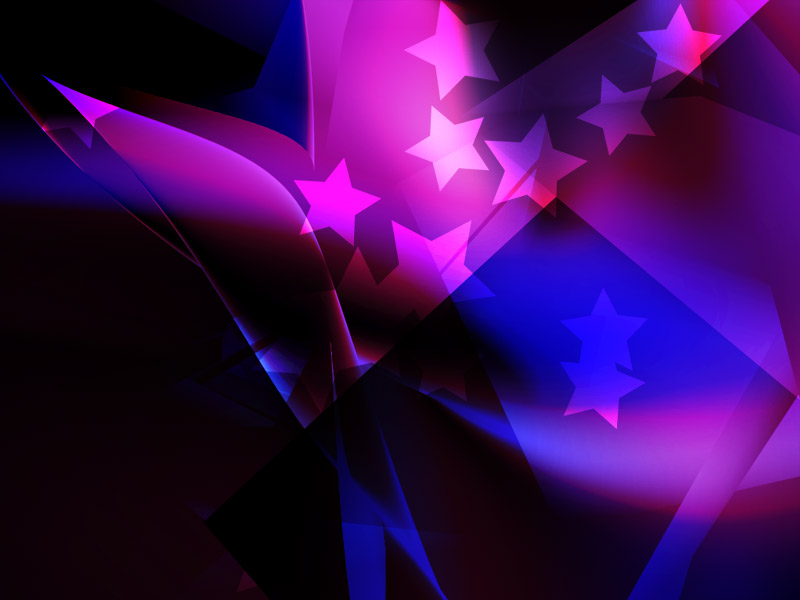 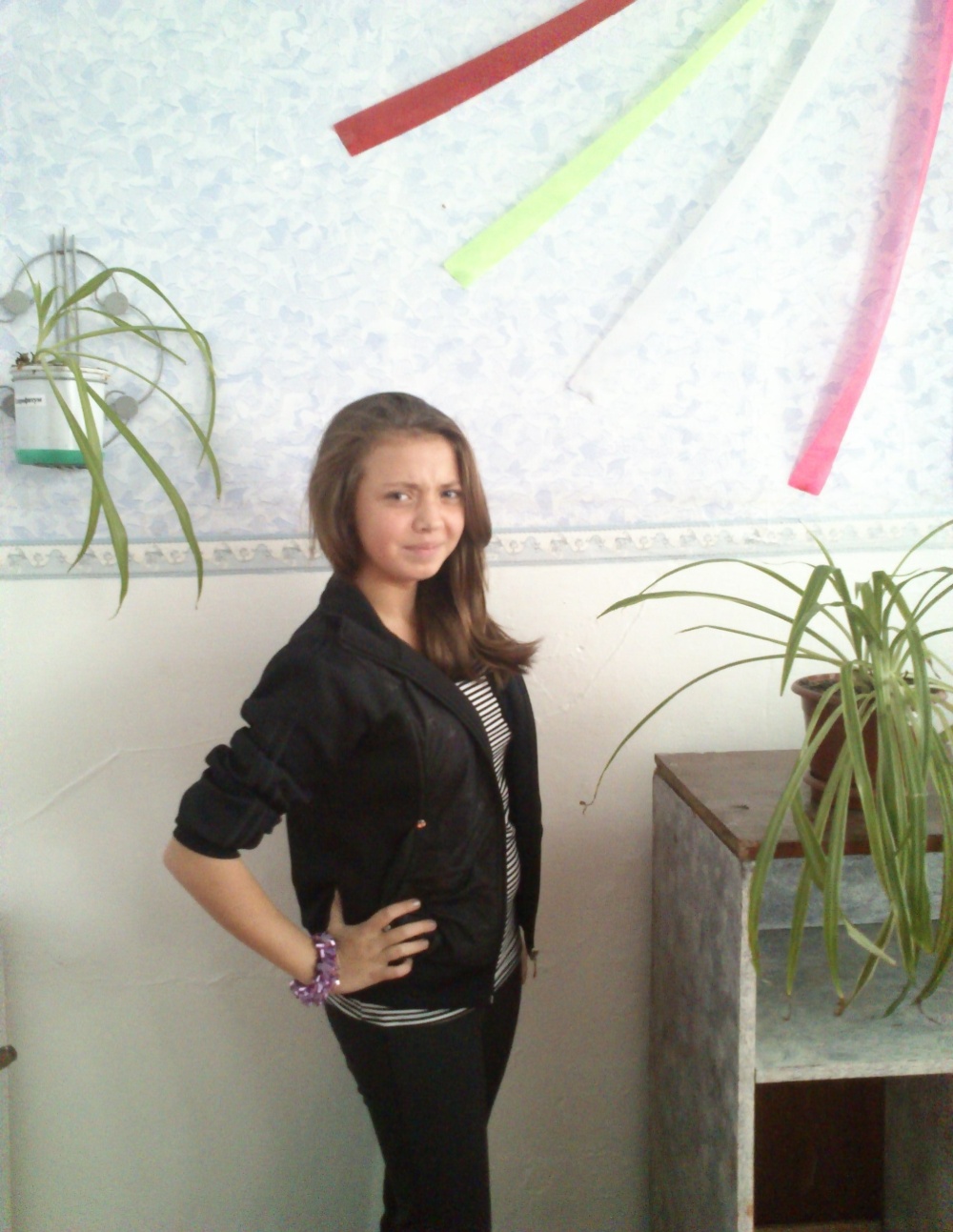 Яковенко Анастасия
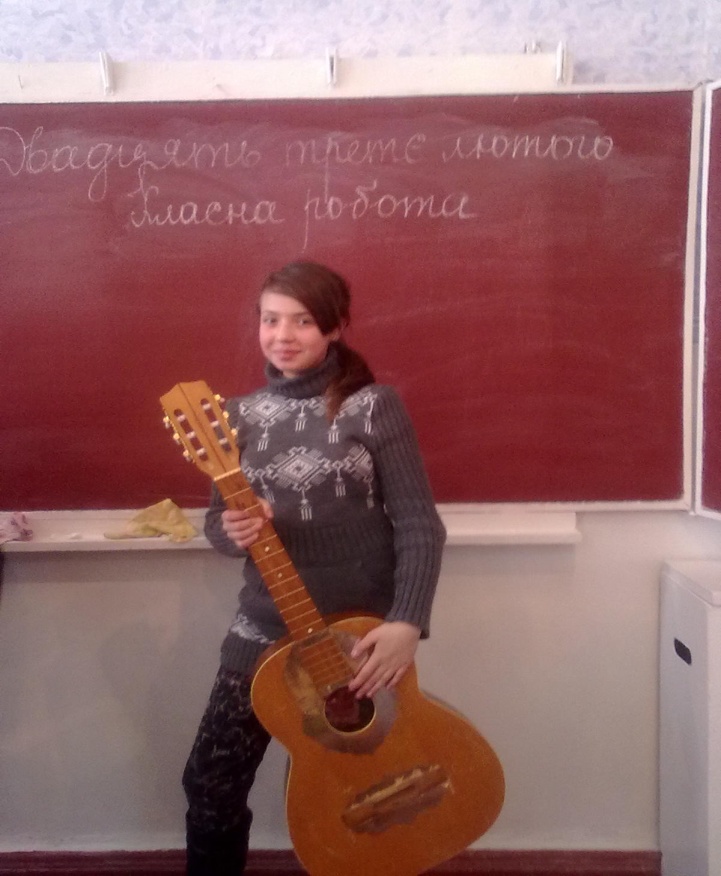 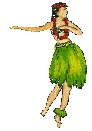 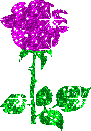 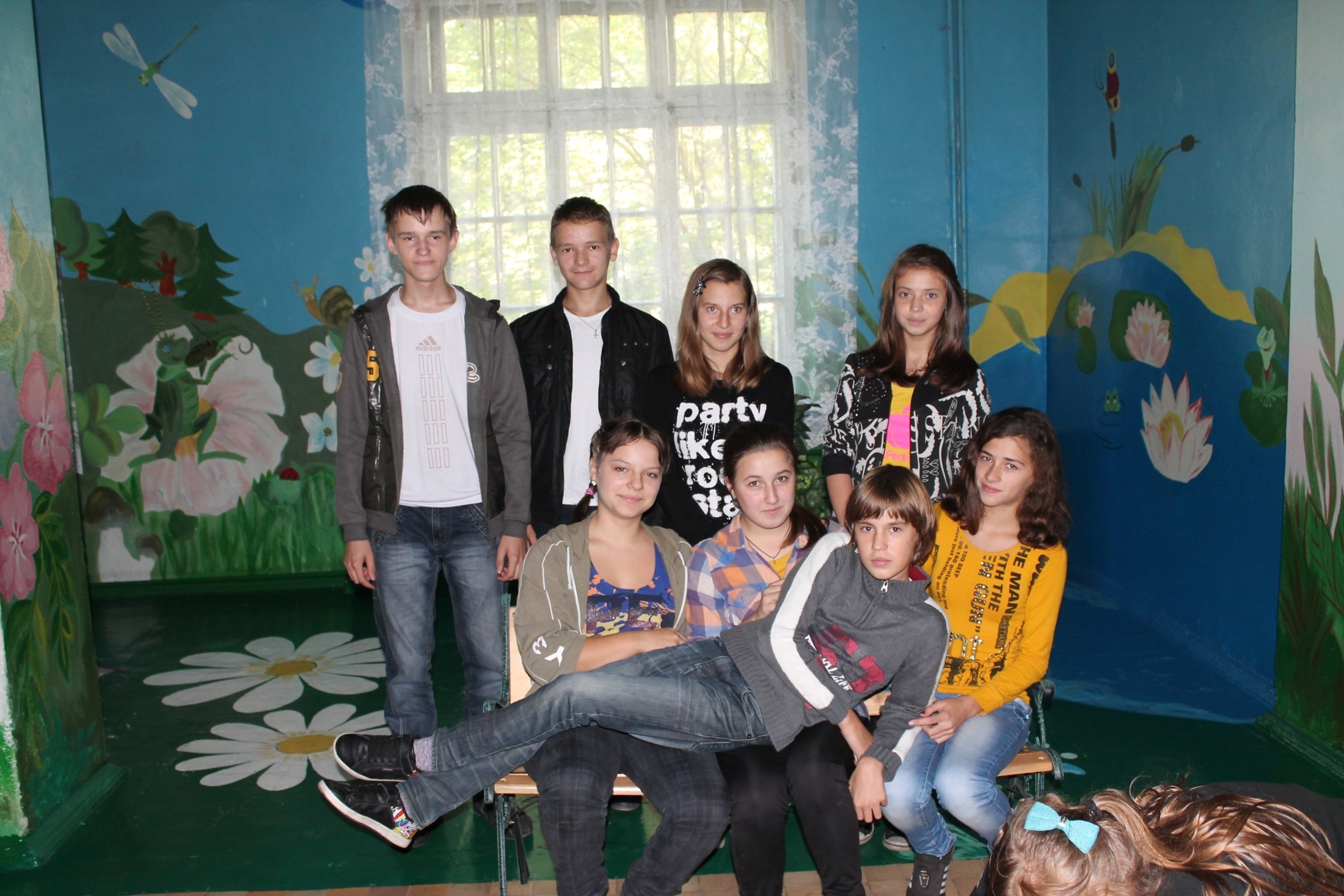 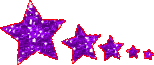 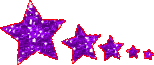 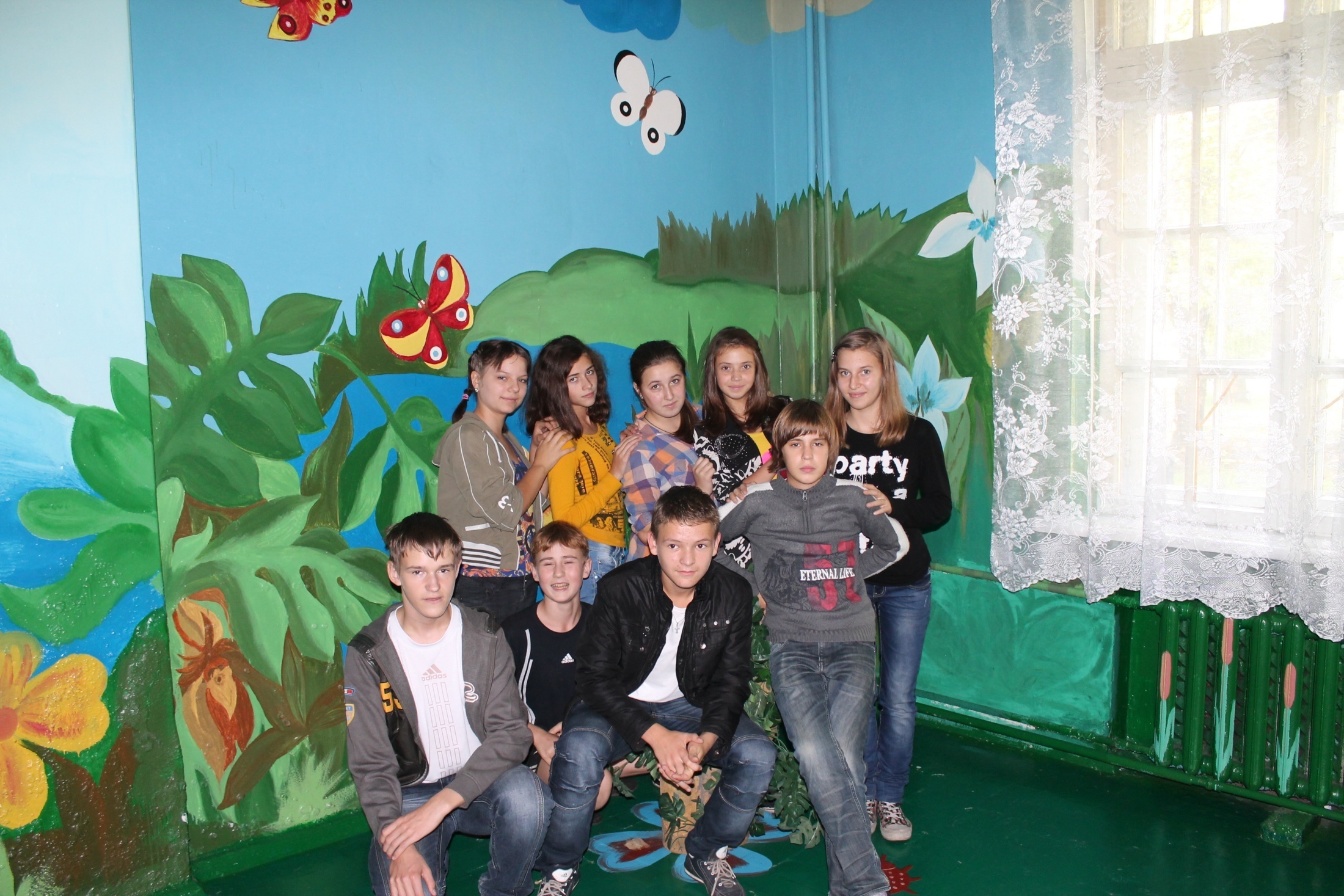 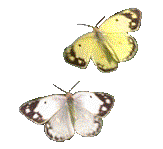 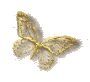 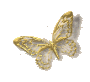 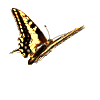 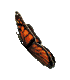 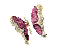 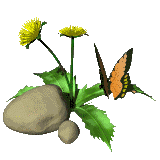 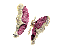 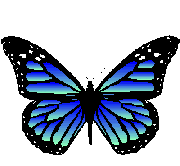 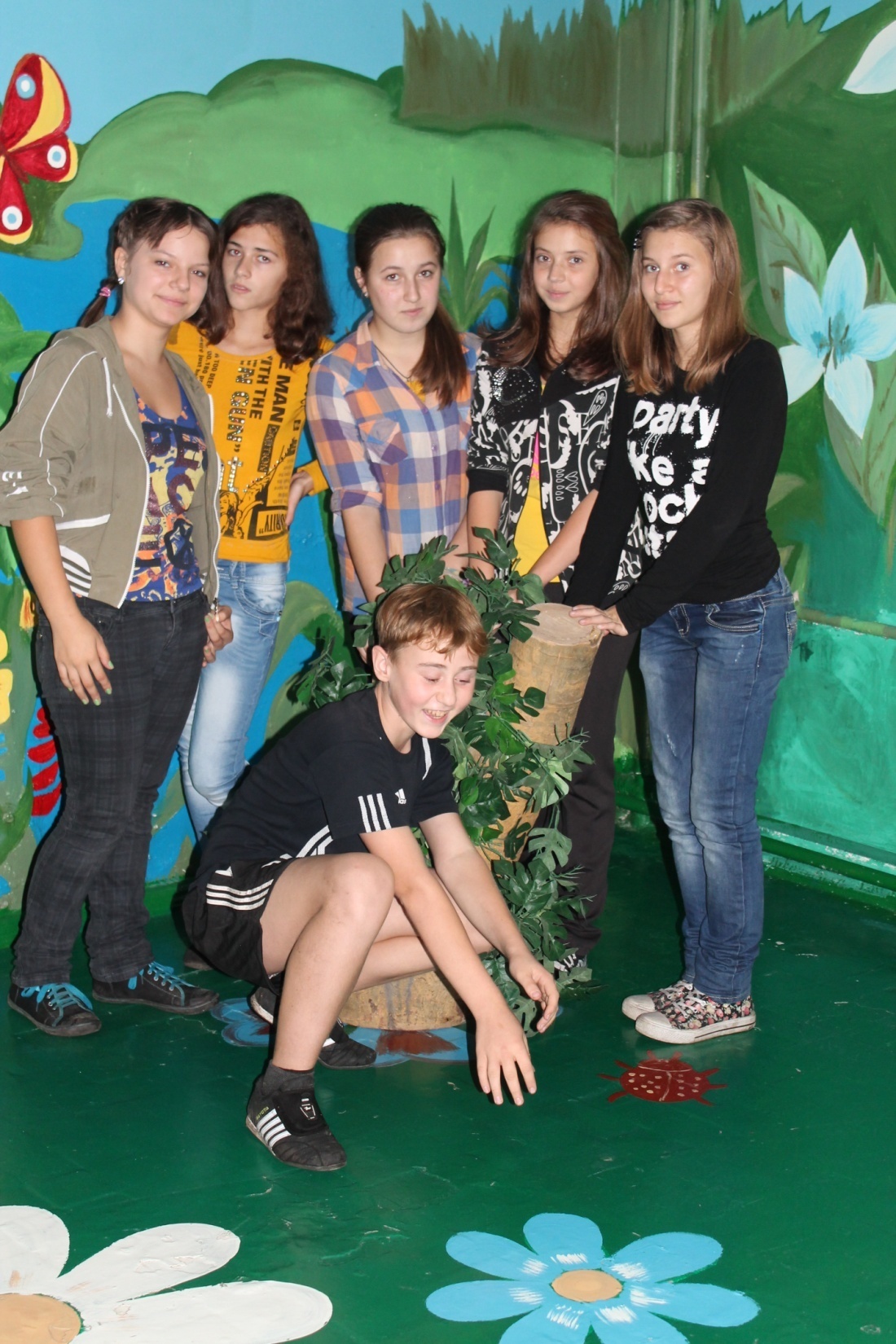 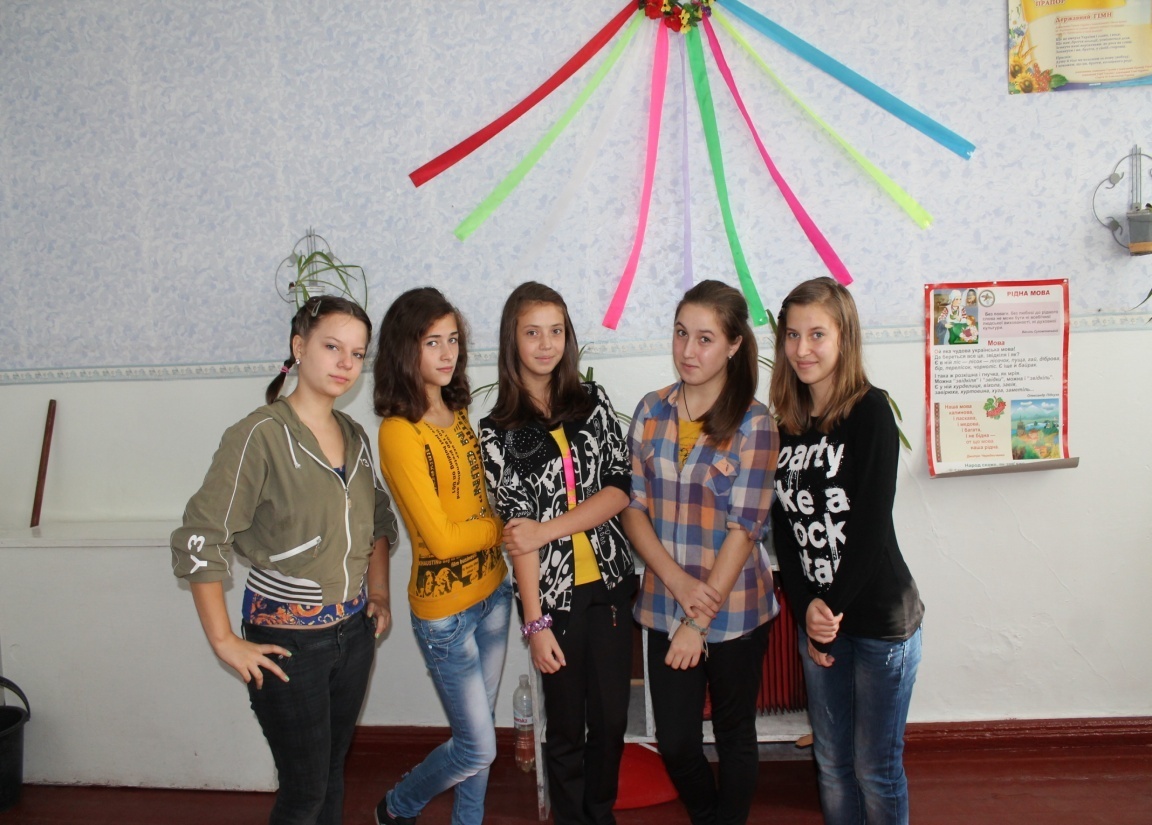 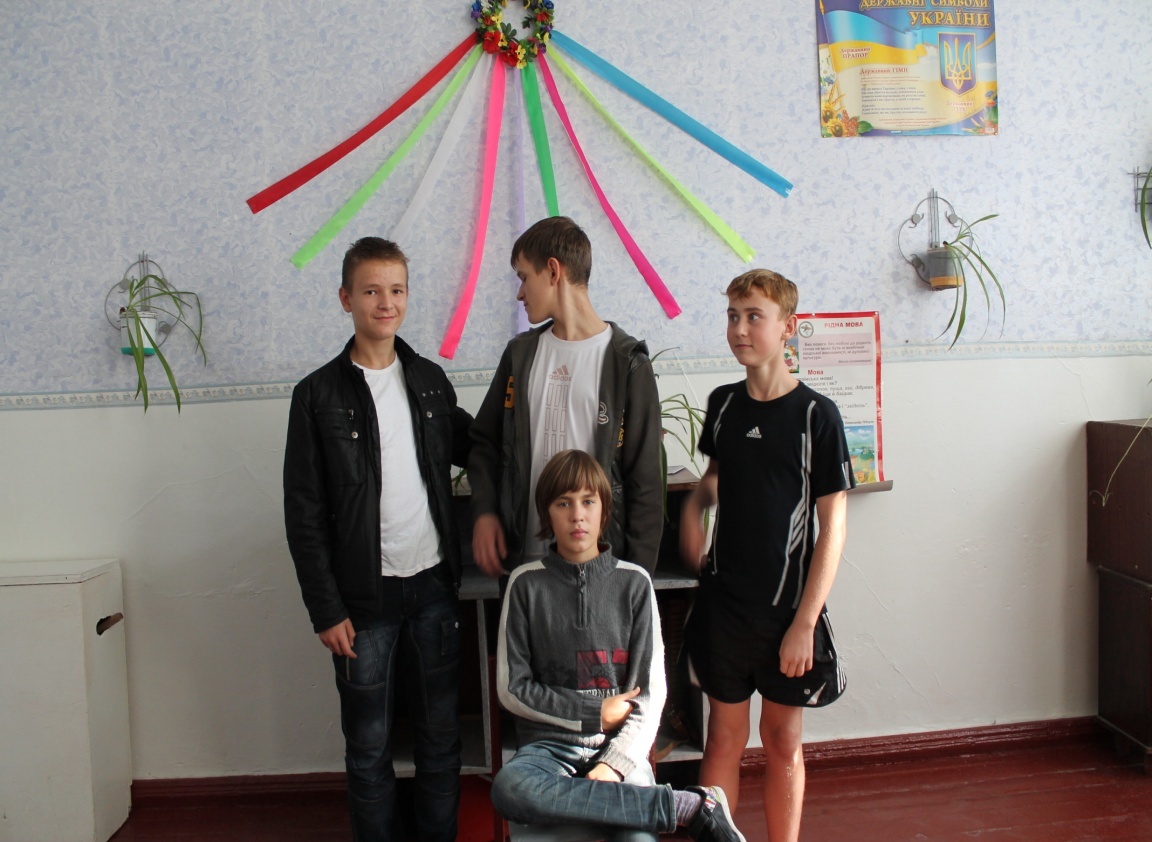 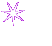 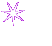 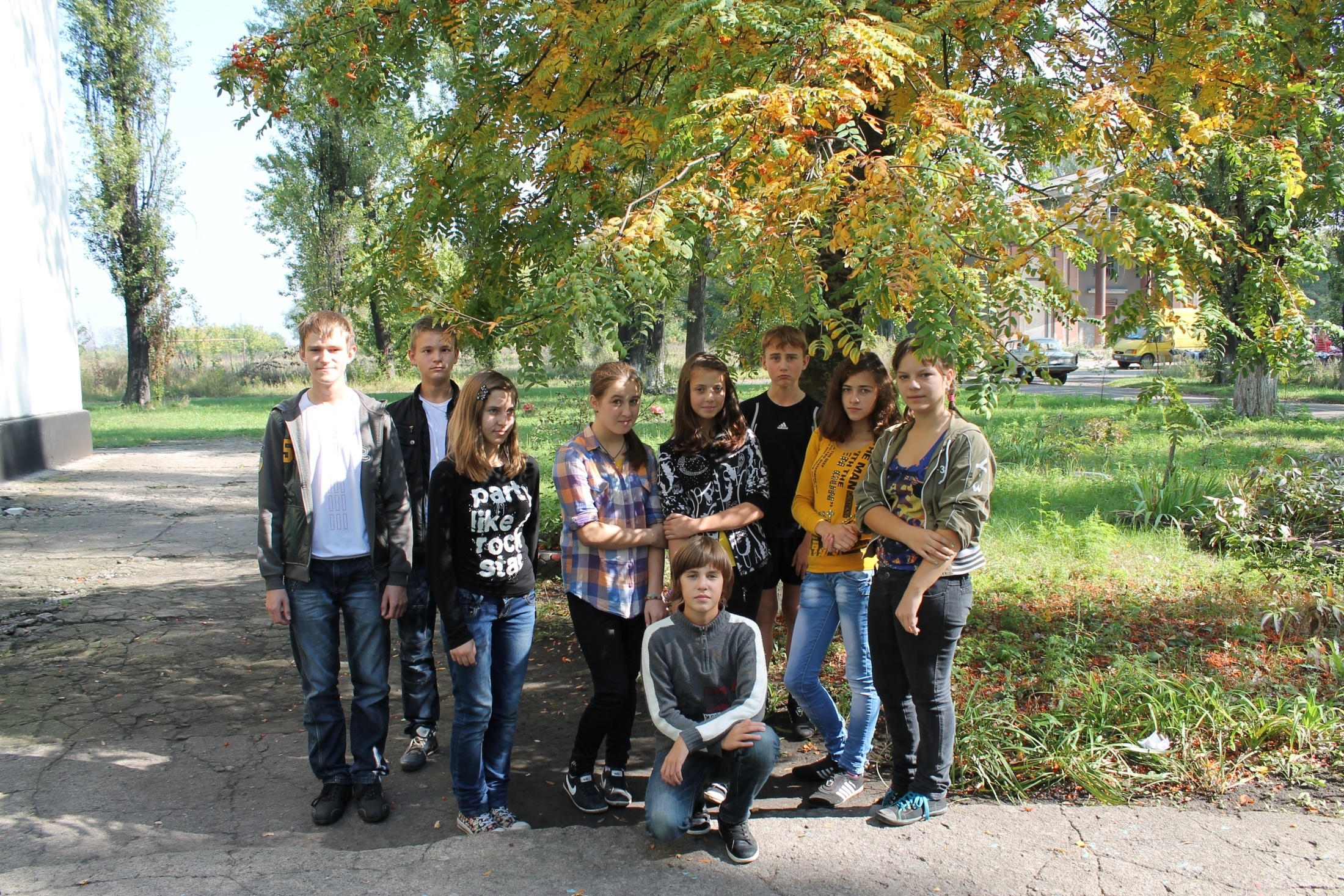 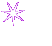 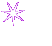